Module 1 – Care Coordination Training
Working with Children, Youth, and Young Adults with Medical Complexity and their families
Module 1: V1_06282024
Copyright ©2024 Health Management Associates, Inc. All rights reserved. The content of this presentation is PROPRIETARY and CONFIDENTIAL to Health Management Associates, Inc. and only for the information of the intended recipient. Do not use, publish or redistribute without written permission from Health Management Associates, Inc.
Module 1: V1_06282024
Background
The State of Florida has a long history of advancing the health and wellbeing of its most vulnerable populations. In Medicaid, as managed care became more prominent, this included robust service requirements, expanded benefits, and heightened care coordination expectations for children with medical complexity. AHCA continues to build a system of care in Florida that offers person- and family-centered, individualized care, while identifying ways to promote optimal health outcomes for children with Complex Medical Needs. This training is one way to continue to strengthen the system of care in Florida by building the knowledge and capabilities of Florida’s Care Coordinators.
2
INTENDED AUDIENCE
This training is for Care Coordinators in Florida who serve Medicaid enrollees who have medical complexity.

This is the first module in a three-part series. Complete the following trainings, once you have completed this module (Module 1): 
Module 2 – Care Coordination Training: Coordinating Care for Children, Youth, and Young Adults with Medical Complexity Transitioning to the Community
Module 3 – Care Coordination Training: Coordinating Care for Children, Youth, and Young Adults with Medical Complexity in the Home and Community Setting
3
Outline
Cultural Competency
Family-Centered Care
Trauma-Informed Care
Family Engagement
Putting it all in Practice – A Case Study
Conclusion
4
OBJECTIVES
At the end of this training, you will be able to:
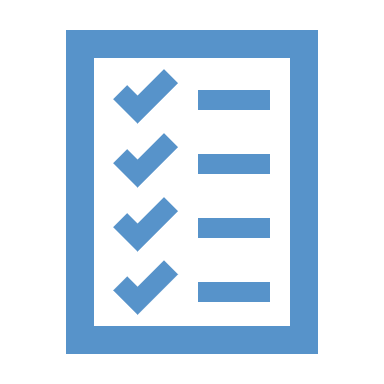 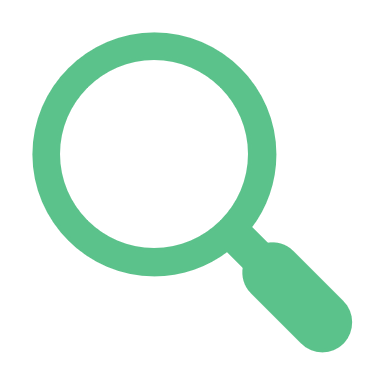 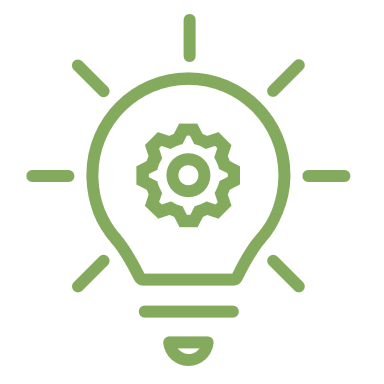 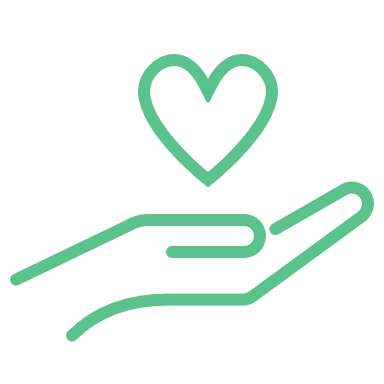 5
Framework
Family Engagement
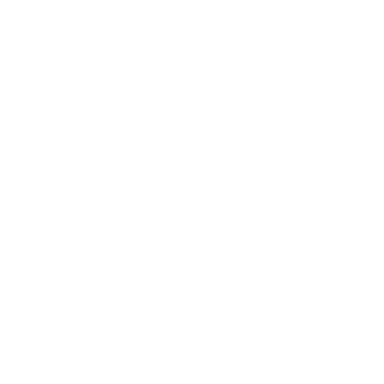 Family Centered
Trauma Informed
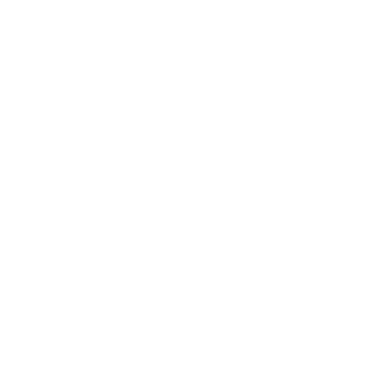 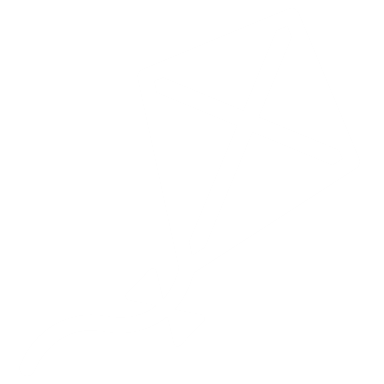 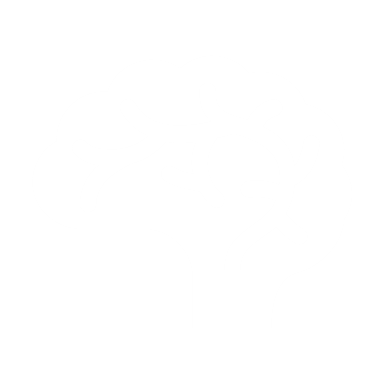 Culturally Competent
6
Cultural Competency
7
Cultural Competency: KEY Definitions
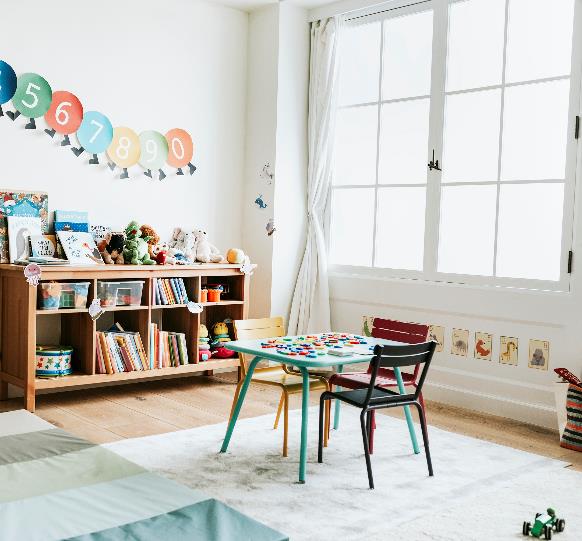 Cultural Competence
The ability to collaborate effectively with individuals from different cultures; and such competence improves healthcare experiences and outcomes.1

Culturally Competent Care
Care that respects diversity in the patient population and cultural factors that can affect health and health care, such as language, communication styles, beliefs, attitudes, and behaviors.2
Nair, L., & Adetayo, O. A. (2019). Cultural Competence and Ethnic Diversity in Healthcare. Plastic and reconstructive surgery. Global open, 7(5), e2219. https://doi.org/10.1097/GOX.0000000000002219 
Agency for Healthcare Research and Quality. Improving Cultural Competence to Reduce Health Disparities for Priority Populations. https://effectivehealthcare.ahrq.gov/products/cultural-competence/research-protocol
8
Cultural Competency
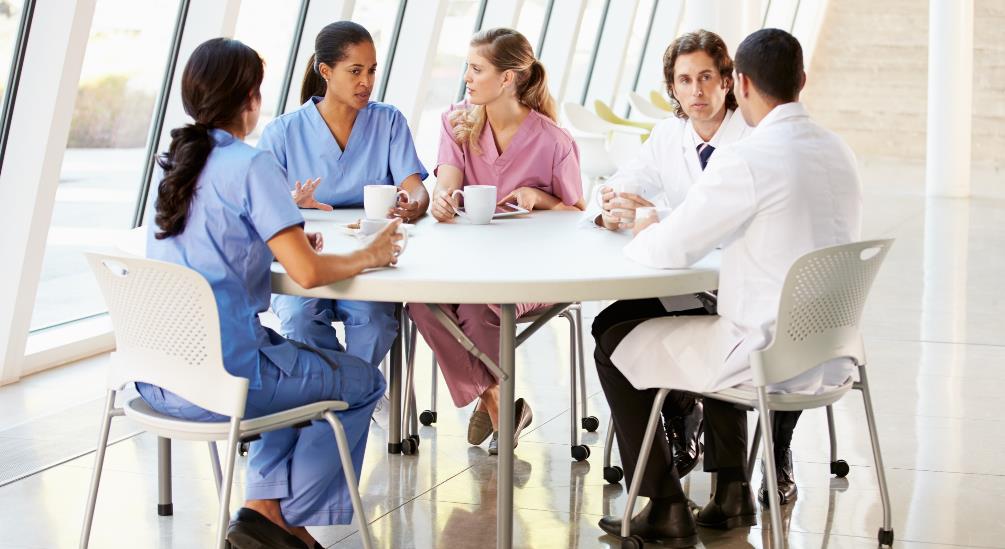 Cultural Competence is a root component of a key foundational standard in the Standards for Systems of Care for Children and Youth with Special Health Care Needs (CYSHCN):1
All services and supports for CYSHCN are implemented and delivered in a culturally competent, linguistically appropriate, and accessible manner to best serve CYSHCN and their families.
National Standards for Systems of Care for Children and Youth with Special Health Care Needs, version 2.0: https://eadn-wc03-8290287.nxedge.io/wp-content/uploads/2022/12/Standards-for-Systems-of-Care-for-Children-and-Youth-with-Special-Health-Care-Needs-Version-2.0.pdf
9
Cultural Competency: PILLARS
Knowledge
Awareness
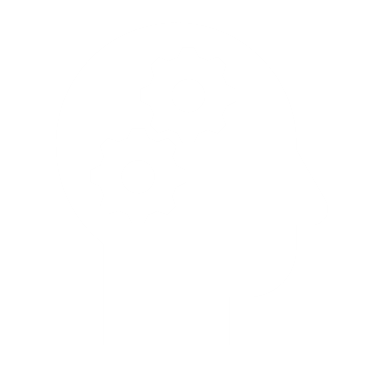 Seeking out information and developing a deeper understanding of how culture impacts and influences health and healthcare-related interactions
Examining your own understanding and beliefs
Reflecting on your actions, reactions, and interpretations
Recognizing opportunities for personal development
Attitude
Skills
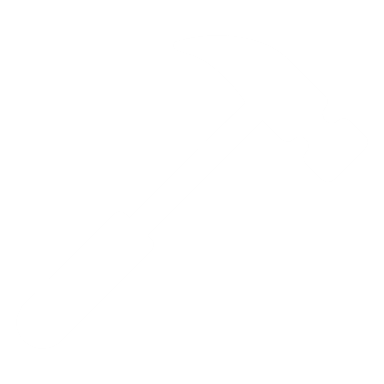 Exploring your values, beliefs, and personal cultural norms
Understanding your openness to differing views and opinions
Being curious about culture and lives of others, being nonjudgmental about differences
Integrating one’s awareness, attitude, and knowledge into repeated practice and interactions with the people they serve
Adapted from: 
Georgetown University’s National Center for Cultural Competence. https://nccc.georgetown.edu/foundations/framework.php 
NC State University’s Cultural Competence Toolkit. https://diversity.ncsu.edu/cultural-competence-toolkit/
10
Cultural Competency: 5 Essential ELEMENTS
1
VALUE DIVERSITY
2
ADAPT TO DIVERSITY AND CULTURAL CONTEXTS
3
ACQUIRE CULTURAL KNOWLEDGE
4
SELF-ASSESSMENT
5
MANAGE THE DYNAMICS OF DIFFERENCES
Cultural Competency
Georgetown University’s National Center for Cultural Competence. https://nccc.georgetown.edu/foundations/framework.php
11
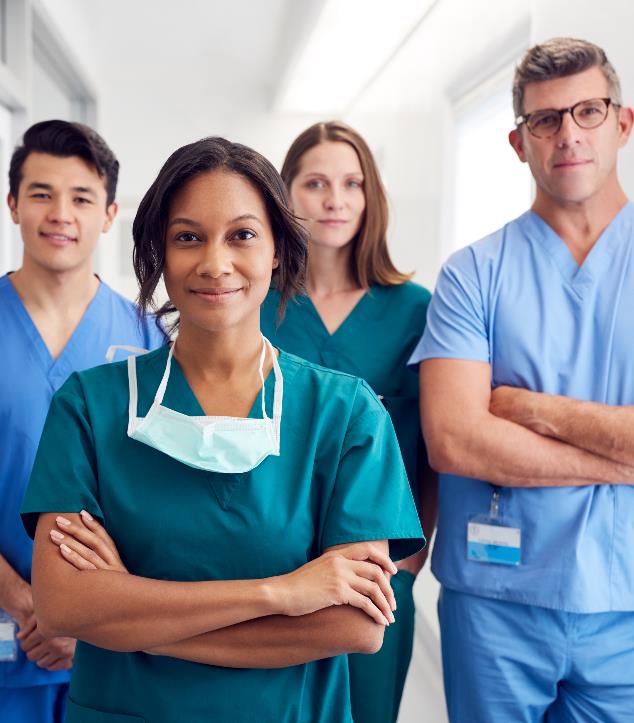 CULTURAL COMPETENCY: APPLICATION FOR CARE COORDINATORS
Practice patience and listening.

Center the enrollee’s and family’s needs and preferences in goals and interventions.

Avoid imposing values that may conflict or be inconsistent with those of the people for whom you are coordinating care.

Recognize and accept cultural differences and norms (e.g., definitions of family, male-female roles, age, views on emotional well-being, response to illness, and customs around food, music, and enjoyment) when assessing and care planning.

For enrollees and families that speak languages or dialects other than English, or have other communication differences or needs:
Always offer and use interpreters during interactions. 
Attempt to learn and use key words in their language.
Use visual aids.
Consider other alternatives to meet each individual’s and family’s communication preferences.
12
Adapted from NCCC’s Checklist for : https://nccc.georgetown.edu/documents/ChecklistCSHN.pdf
Cultural Competency: Scenario
MEET MICHAEL
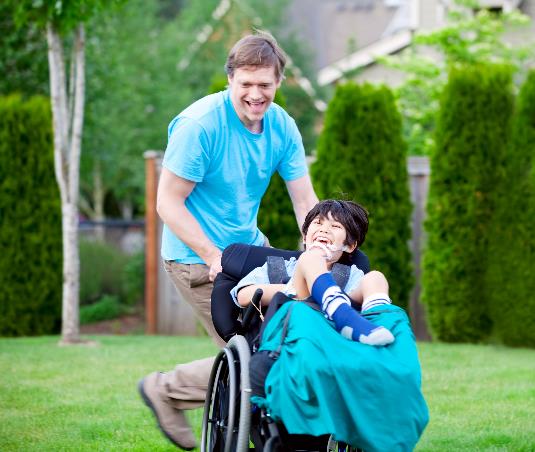 Michael is 10 years old and was in a car accident when he was younger. He has multiple comorbidities and receives PDN for 12 hours nightly.

Michael’s father works while his mother cares for him and his two younger siblings.

Michael’s mother is Puerto Rican, and his father is Portuguese-American.

Recently, Michael’s condition has changed, and he needs 24/7 PDN, but his family wants a female Spanish-speaking nurse to fill the additional shifts and the home health agency does not have the workforce that fits the family’s request.
13
CULTURAL COMPETENCY: SELF-REFLECTION
Consider:
To effectively engage with Michael and his family:
How will you examine your own understanding and beliefs about:
Children with medically fragile conditions?
The different cultures represented in Michael’s family?
How will you explore your own attitudes about and openness to other’s cultural norms and family needs?
What information will you need to gather to increase your knowledge about the factors impacting Michael’s and his family’s experience?
What will your interactions look like when you are displaying cultural competence?
What cultural considerations will you need to consider when you are developing a care plan for Michael?
14
Cultural Competency: KNOWLEDGE CHECK
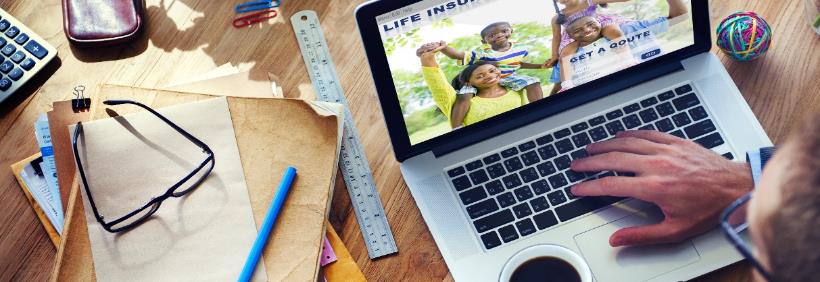 KNOWLEDGE CHECK

What is cultural competence?

What are the four pillars of cultural competency?

What is one way you can practice cultural competency when you are coordinating care for a child, youth or young adult with medical complexity?
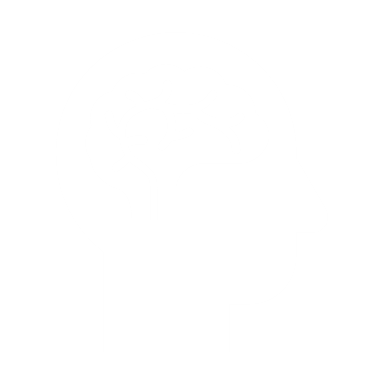 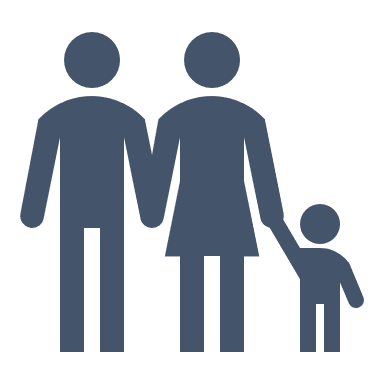 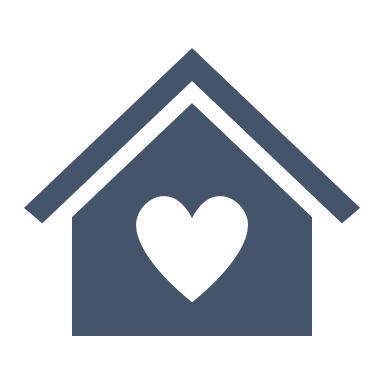 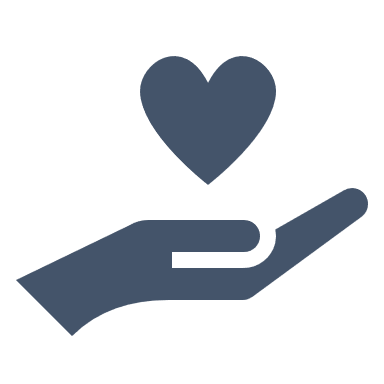 15
Cultural Competency: KNOWLEDGE CHECK Answers
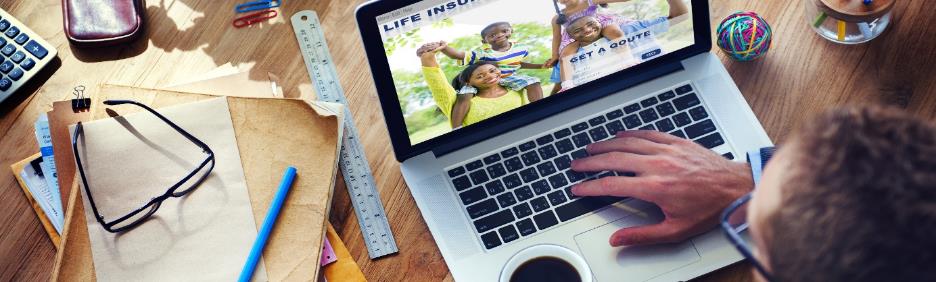 ANSWERS
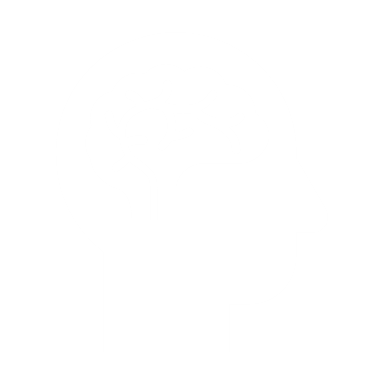 What is cultural competence?
The ability to collaborate effectively with individuals from different cultures; and such competence improves healthcare experiences and outcomes.

What are the four pillars of cultural competency?
Awareness, Attitude, Knowledge, Skills

What is one way you can practice cultural competency when you are coordinating care for a child, youth, or young adult with medical complexity?
Avoid imposing your values on others, recognize cultural differences that may impact family preferences and goals, and use visual aids to promote understanding are just some ways.
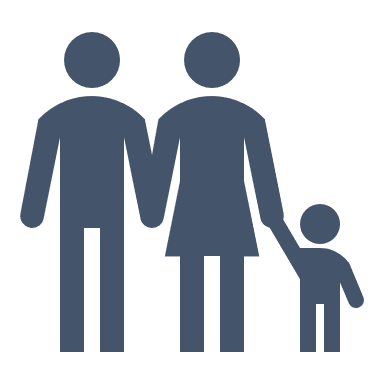 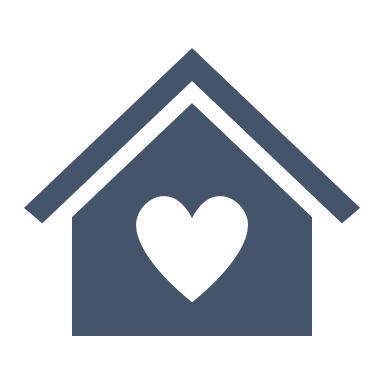 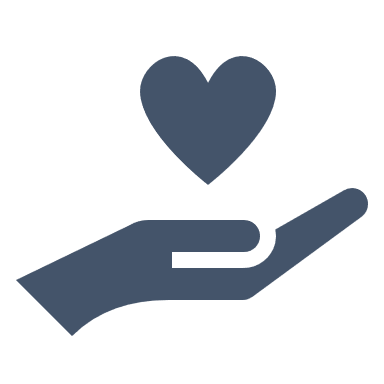 16
Family – Centered Care
17
Family-Centered Care: Definition
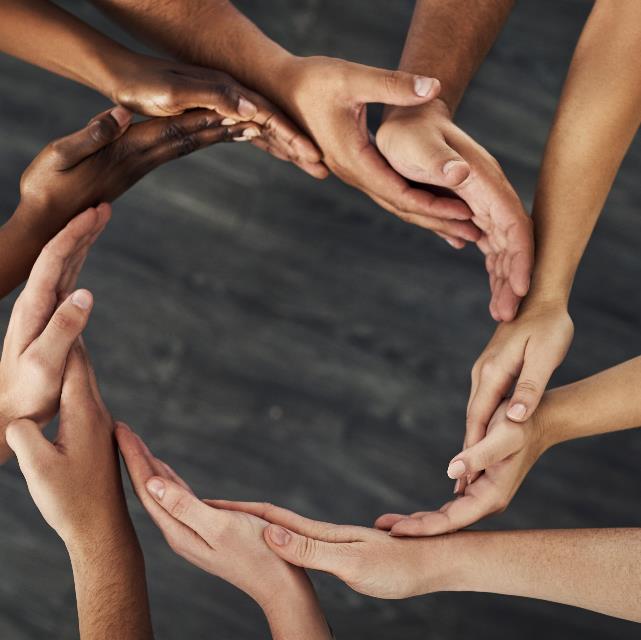 Family-Centered Care is a way of providing services that assures the health and well-being of children and their families through respectful family/professional partnerships. It honors the strengths, cultures, traditions, and expertise that families and professionals bring to this relationship.1
1.  Family Voices. Family-Centered Care. https://familyvoices.org/familycenteredcare/
18
FAMILY-CENTERED CARE: PRINCIPLES for COORDINATING CARE FOR CYSHCN
Adapted from Family Voices. Family-Centered Care. https://familyvoices.org/familycenteredcare/
19
FAMILY-CENTERED CARE: KEY CONSIDERATIONS
Adapted from the National Care Coordination Standards for Children and Youth with Special Health Care Needs
20
FAMILY-CENTERED CARE: Approach to the Planning Process
5 Competency Domains for Staff who Facilitate Person-Centered Planning. Janis Tondora, Bevin Croft, Yoshi Kardell, Teresita Camacho-Gonsalves, and Miso Kwak November 2020
21
FAMILY-CENTERED CARE: Freedom OF CHOICE Forms
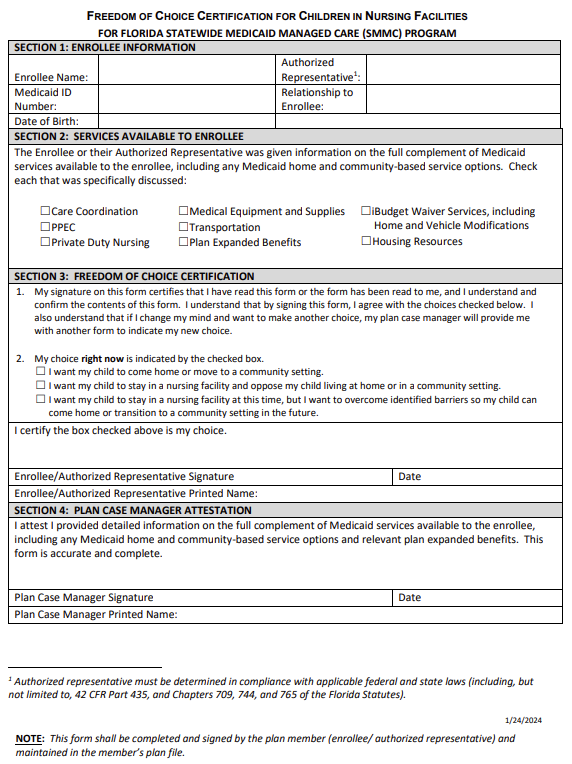 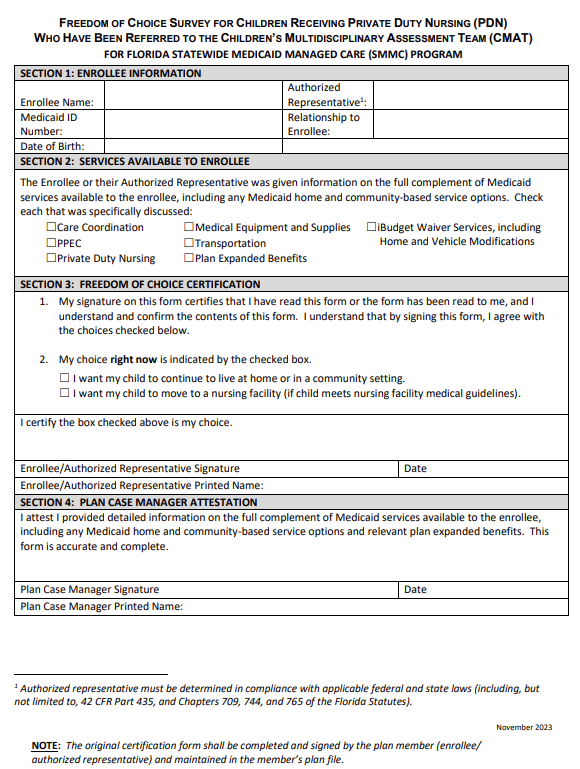 Freedom of Choice Forms are to be completed every 6 months.
They capture a parent(s)/guardian(s) choice between institutional services and home and community-based services.
There is a form for those in nursing facilities and one for those receiving private duty nursing that have been referred to the Children’s Multidisciplinary Assessment Team (CMAT).
Conversations around Freedom of Choice forms should be family-centered.
Check the Agency Website and your health plan’s policies for the most up-to-date information regarding freedom of choice forms.
See Agency for Health Care Administration’s Policy Transmittals: PT 2024-04 and PT 2023-19
22
Family-Centered Care: Application for Care coordinators
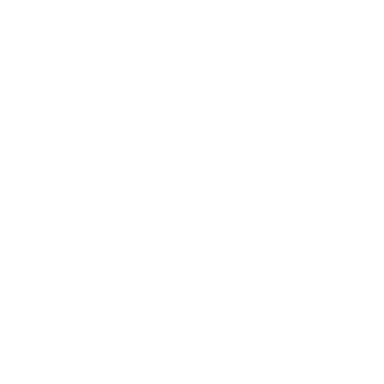 Establish and maintain trust with families and providers.
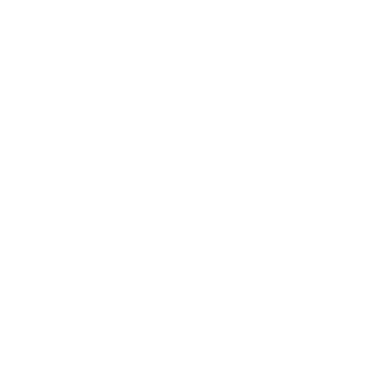 Establish the family at the center of the care team.
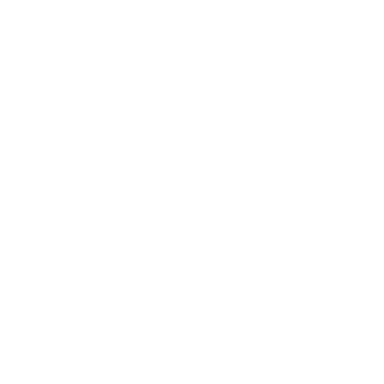 Work collaboratively with families and professionals.
Be aware of and operate in accordance with the family’s values, beliefs, strengths, and aspirations. This will happen through:
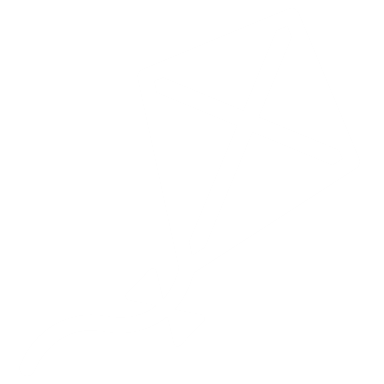 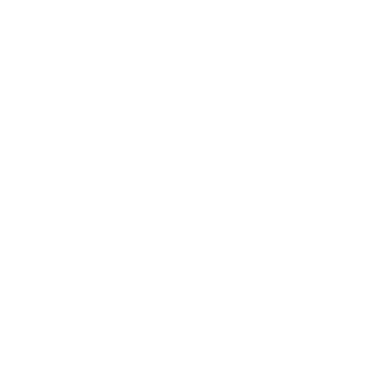 Authentic and curious engagement with the family as you complete assessments and work on care planning together
Active listening and observation
Respect the skills and expertise of the family and others involved in their child’s care.
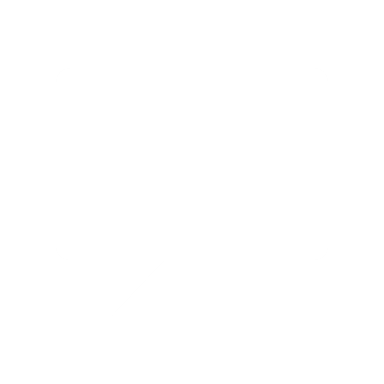 Communicate and share information with families and providers openly and objectively.
Acknowledge challenges and support the family in their role as a caregiver. This may look like:
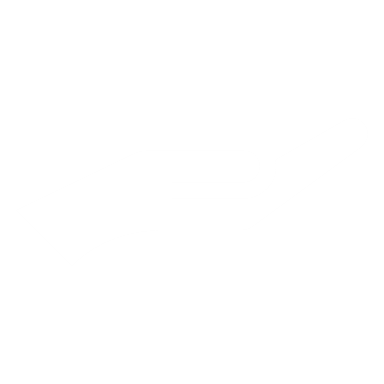 Education and training
Skills development
Peer support
Self care, stress management, respite, etc
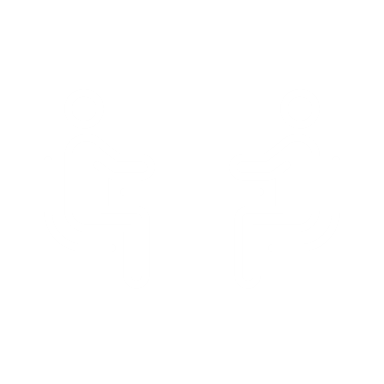 Make decisions together.
Adapted from:
Family Voices. Family-Centered Care: https://familyvoices.org/familycenteredcare/ 
National Care Coordination Standards: https://www.cms.gov/medicare/quality-initiatives-patient-assessment-instruments/qualityinitiativesgeninfo/downloads/person-and-family-engagement-strategy-summary.pdf
23
Family-Centered Care: Scenario
MEET CLAIRE
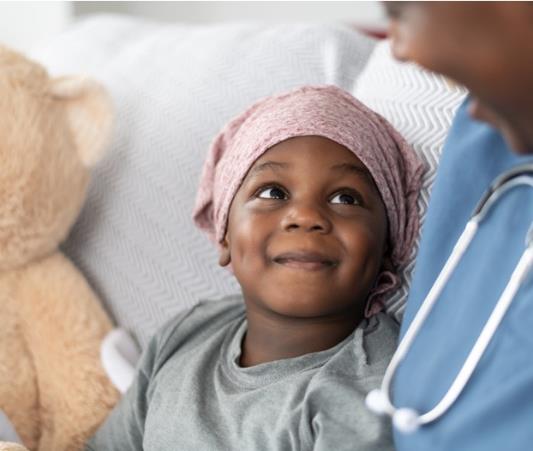 Claire is Haitian, 4 years old, and was born with hydrocephaly. She has several co-occurring conditions that keep her medically fragile. 

After multiple hospitalizations this year, her parents decided to transition her to a nursing facility where she could receive a constant, higher level of nursing care.

Now that they feel like Claire is more stable, they want to start planning to bring Claire home.
24
FAMILY-CENTERED CARE: SELF-REFLECTION
CONSIDER
To effectively engage with Claire and her family:
What principles in family-centered care are you prioritizing in your interactions?
How will you work with Claire’s parents to identify Claire’s goals for transitioning that are centered in the family’s preferences and needs?
Are there key components of person- and family-centered planning that will be critical to transition planning with Claire’s family?
25
FAMILY-Centered Care: KNOWLEDGE CHECK
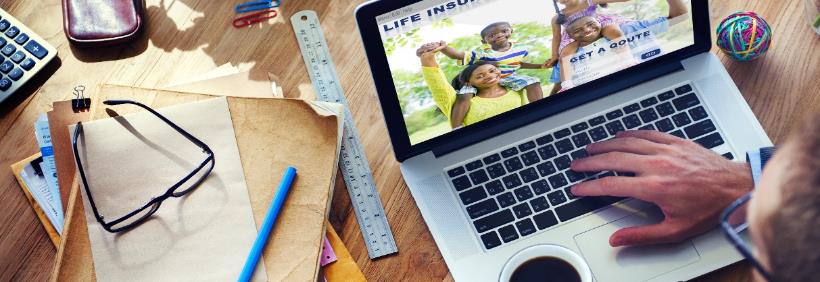 KNOWLEDGE CHECK

What is family-centered care?

Name three principles of family-centered care.

What is one way you can practice family centeredness when you are coordinating care for a child, youth, or young adult with medical complexity?
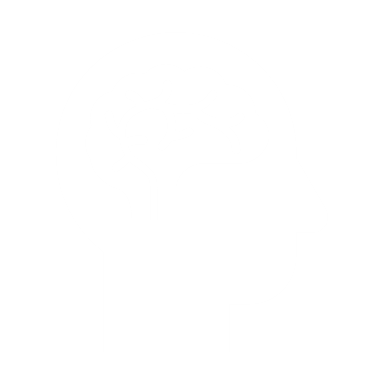 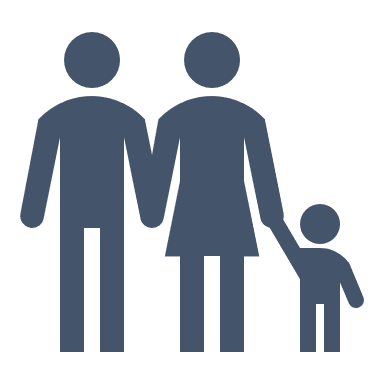 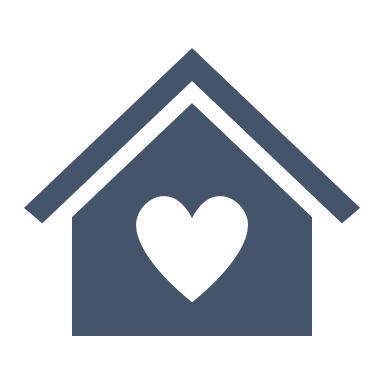 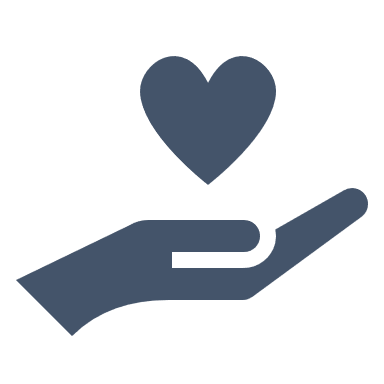 26
Family-Centered Care: KNOWLEDGE CHECK Answers
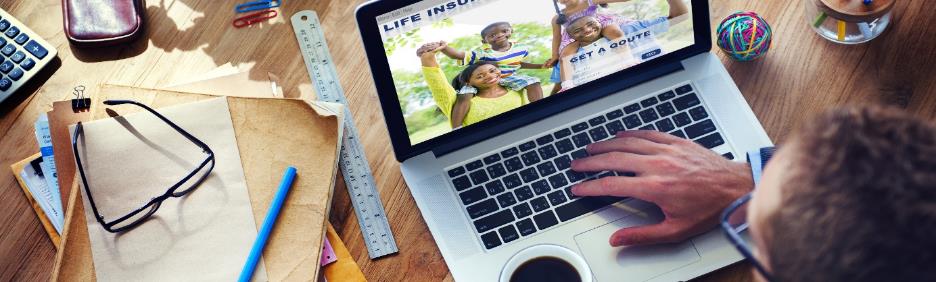 ANSWERS
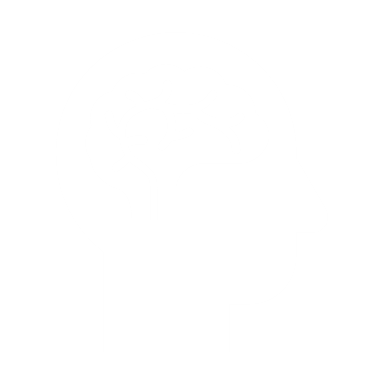 What is family-centered care?
Family-Centered Care is a way of providing services that assures the health and well-being of children and their families through respectful family/professional partnerships. It honors the strengths, cultures, traditions, and expertise that families and professionals bring to this relationship

Name three principles of family-centered care.
Start with trust, emphasize autonomy, and focus on self-efficacy and choice; build on family strengths; and honor cultural diversity and family traditions are just a few principles.

What is one way you can practice family centeredness when you are coordinating care for a child, youth, or young adult with medical complexity?
Establishing the family at the center of the care team is one way.
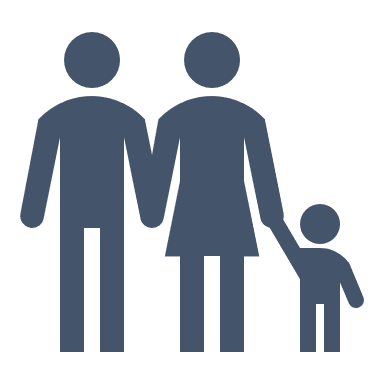 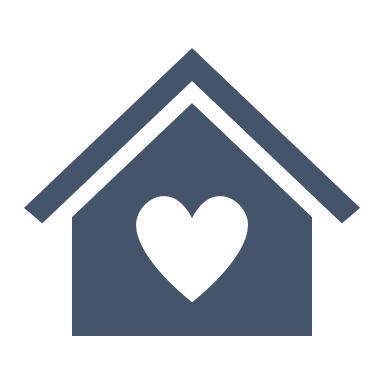 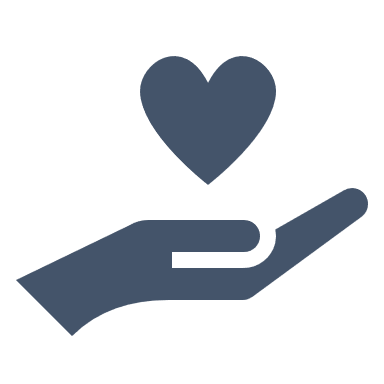 27
Trauma – Informed Care
28
Trauma-Informed Care: Definitions
A Trauma Informed…
child and family service system is one in which all parties involved recognize and respond to the impact of traumatic stress on those who have contact with the system including children, caregivers, and service providers.1


approach to care coordination involves care providers having an understanding about the different types of trauma that people can experience and the potential influence of trauma on individuals, families, and communities. An understanding of the impacts of trauma can help care coordination programs better manage the complex needs of patients and understand some of the causes and challenges for seeking care.2
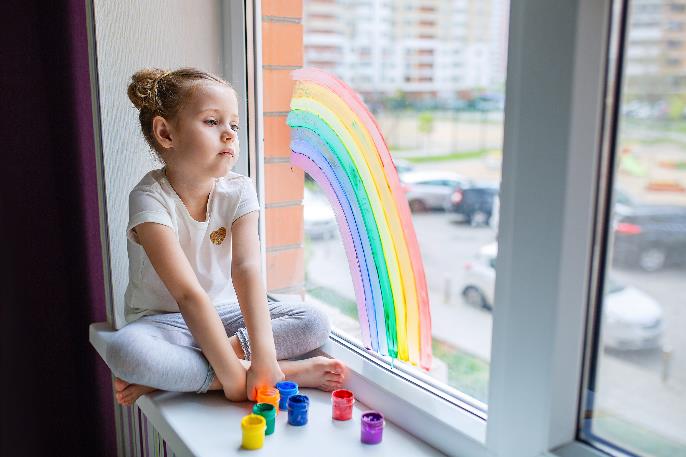 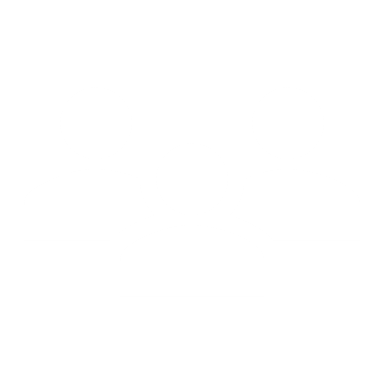 The National Child Traumatic Stress Network: https://www.nctsn.org/ 
The Rural Health Information Hub: https://www.ruralhealthinfo.org/toolkits/care-coordination/3/whole-person
29
Trauma-Informed CARE: Definitions Cont.
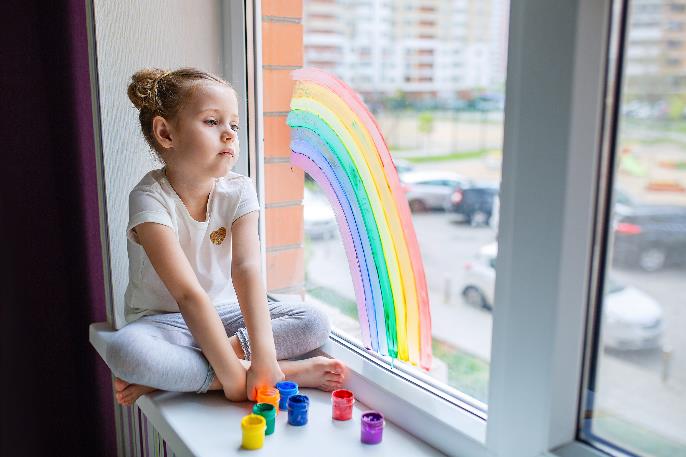 A Traumatic Event 
is a frightening, dangerous, or violent event that poses a threat to a child’s life or bodily integrity.1

Traumatic Stress
is a result of exposure to one or more traumas over the course of their lives. Children who suffer from traumatic stress develop reactions that persist and affect their daily lives.1
Trauma-Informed Care shifts the focus from, 
“What’s wrong with you?” to, 
“What happened to you?”
The National Child Traumatic Stress Network: https://www.nctsn.org/
30
Trauma-Informed CARE: Key Principles1
SAMHSA’s Concept of Trauma and Guidance for a Trauma-Informed Approach: https://www.samhsa.gov/resource/dbhis/samhsas-concept-trauma-guidance-trauma-informed-approach
31
[Speaker Notes: Safety – Create a safe space, during interactions and within your organization. It is also crucial to establish clear boundaries.
Trustworthiness and Transparency – Build and maintain trust within the conversation and relationship. Some ways to do this are to use non-judgmental language, show empathy and compassion, and follow through on commitments.
Peer Support – Leverage and incorporate persons with lived experiences
Collaboration – Establish an equal partnership and support shared decision-making. This can include identifying and shifting actual or perceived power differences.
Empowerment – Recognize strengths and believe in resiliency and healing. Offer choices and options, focus on skill building, and promote accountability and responsibility
Cultural, Historical, and Gender Issues – Come to interactions with humility and responsiveness to past and current biases and stereotypes, including recognizing historical traumas. It is critical to respect autonomy, culture, and beliefs.]
Trauma-Informed CARE: Key Assumptions – the FOUR “Rs” Framework1
SAMHSA’s Concept of Trauma and Guidance for a Trauma-Informed Approach: https://www.samhsa.gov/resource/dbhis/samhsas-concept-trauma-guidance-trauma-informed-approach
32
[Speaker Notes: A Trauma-Informed Approach uses these 4 Rs as the Framework:

Realize
Need to have an awareness and understanding that 
Trauma is pervasive – impacting many of us and in many different ways. It is part of the human experience.
Trauma changes the physiology of the child - impacting the physical health, mental health, and social well-being of the child.
Trauma can affect families, groups, communities, as well as individuals.
Trauma is also relative and cumulative.
Bottom line- Trauma is complex
APPROACH: ASSUME TRAUMA.

Recognize
- Become familiar with the signs of trauma (this can be physical and behavioral).
- People behave in a way that is based on their experiences. A person’s behavior is a reflection of their desire/need to protect themselves.
- It takes that recognition to shift your perception and approach - Shift from “what’s wrong” to “what happened.”

Respond
Focus on resiliency and one’s strengths.
Use evidence-based practices.
Connect to evidence-based interventions.

Resist Retraumatization
Avoid behaviors or circumstances that may trigger memories or emotions.
Consider practices that avoid having one re-live or re-tell their experience.]
Trauma-Informed CARE: APPLICATION FOR CARE COORDINATORS
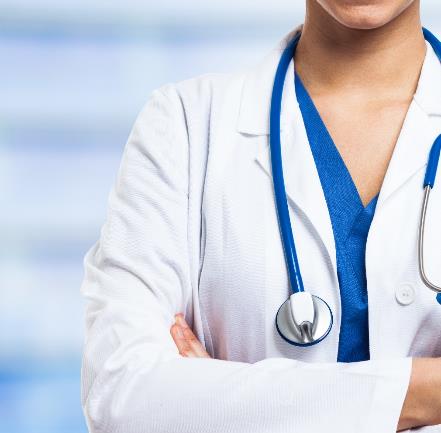 Create trauma-informed interactions by:
 Choosing environments that are calm and free from chaotic sights and sounds
 Using eye contact and a calm voice
 Using active listening
 Offering choices in the conversation
 Providing supportive feedback
 Emphasizing empowerment by identifying strengths
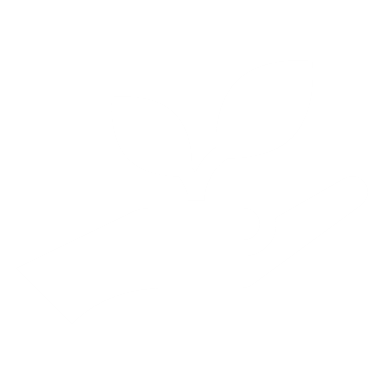 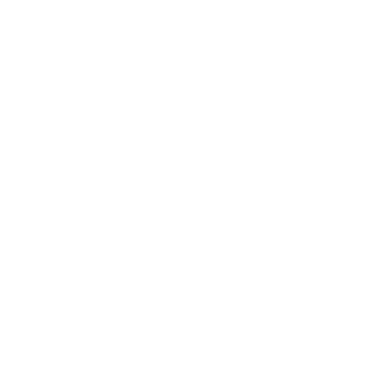 To build and maintain trusting and healing environments, spaces and encounters should be characterized by compassion and safety.
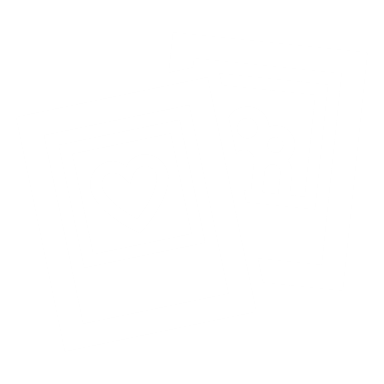 Consider the past and current traumas impacting not only the child, youth, or young adult, but their parent(s)/guardian(s) in your assessment, care planning, and engagement.
Use each encounter to promote family resilience.
Collaborate with partners of the enrollee’s care team to promote trauma-informed care across all interactions.
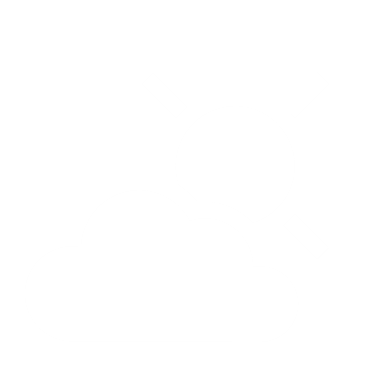 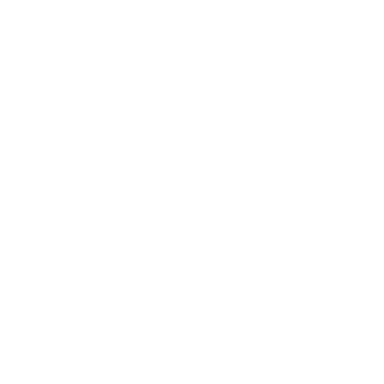 33
Trauma-Informed Care: Scenario
MEET SOPHIE
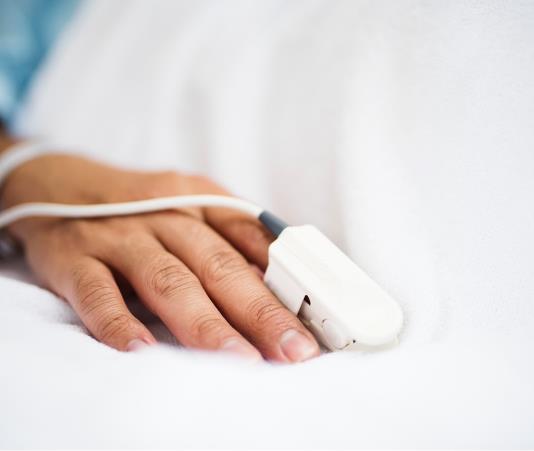 Sophie is 15 years old. She has been in a nursing facility since she was 2 years old, after unsuccessfully transitioning to her home from a long stay in the NICU and several admissions to the PICU. Sophie experienced traumas related to her birth and is completely ventilator-dependent and non-mobile; however, she does communicate with a device.

Sophie’s parents are divorced, but visit her together, once a week, nearly every week. She is an only child. Her mother is African American, and her father is White.

Sophie’s mom is ready to bring her home; however, her father continues to have reservations about Sophie’s safety.
34
Trauma-Informed Care: SELF-REFLECTION
CONSIDER
To engage with Sophie and her family:
What techniques in trauma-informed care are you prioritizing in your interactions?
How will you work with Sophie and her parents to identify Sophie’s goals, based on her preferences and values? Their preferences and values?
Are there key components of a trauma-informed approach that will be critical to transition planning with Sophie’s family?
35
Trauma-Informed Care: KNOWLEDGE CHECK
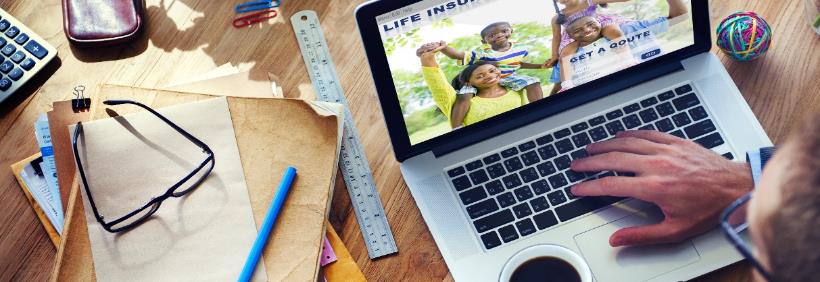 KNOWLEDGE CHECK

What is a trauma-informed approach to care coordination?

Name three principles of trauma-informed care.

What is one way you can practice trauma-informed care when you are coordinating care for a child, youth, or young adult with medical complexity?
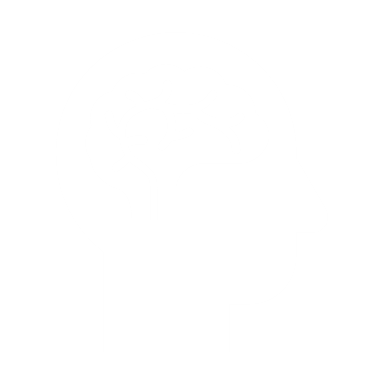 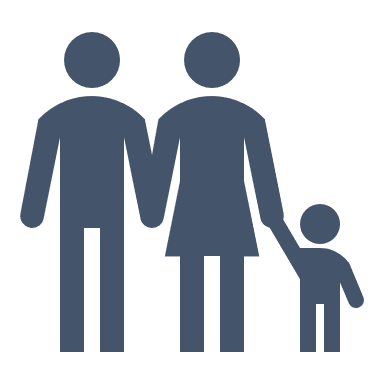 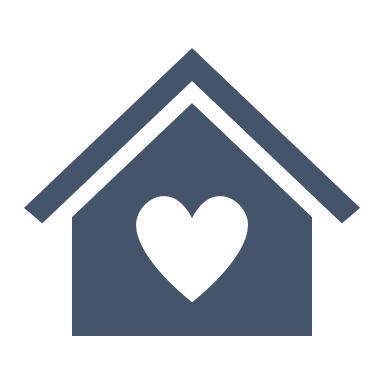 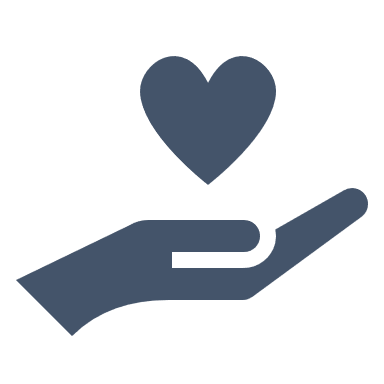 36
Trauma-Informed Care: KNOWLEDGE CHECK Answers
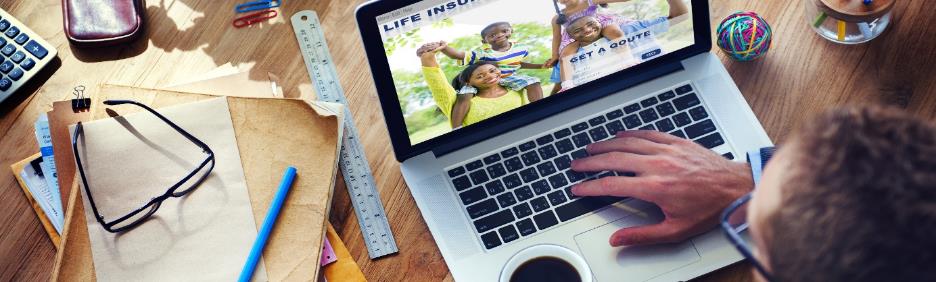 ANSWERS
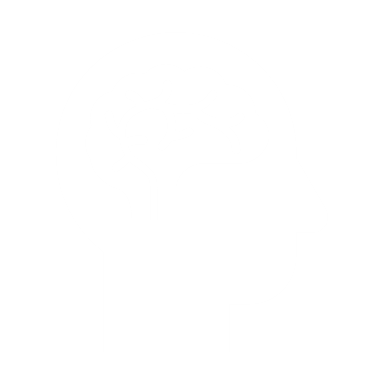 What is a trauma-informed approach to care coordination?
A trauma-informed approach to care coordination involves care providers having an understanding about the different types of trauma that people can experience and the potential influence of trauma on individuals, families, and communities. An understanding of the impacts of trauma can help care coordination programs better manage the complex needs of patients and understand some of the causes and challenges for seeking care.

Name three principles of trauma-informed care.
Safety, trustworthiness and transparency, and peer support are just a few principles.

What is one way you can practice trauma-informed care when you are coordinating care for a child, youth, or young adult with medical complexity?
One way to practice trauma-informed care is to build and maintain trusting and healing environments by creating spaces and encounters that are characterized by compassion and safety.
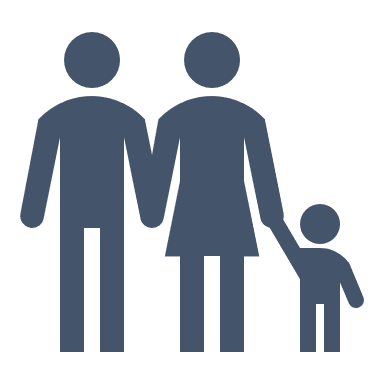 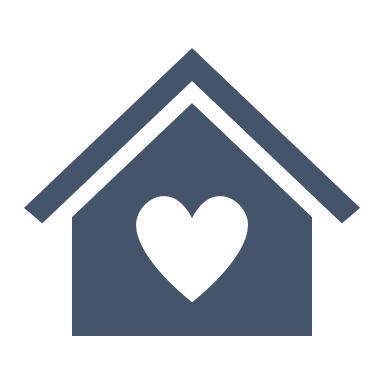 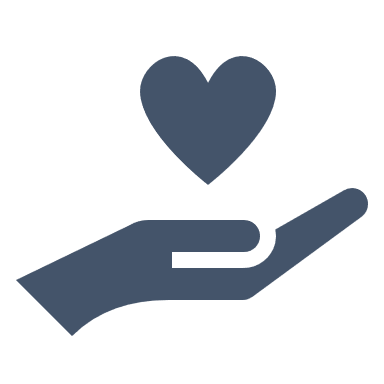 37
Family  Engagement
38
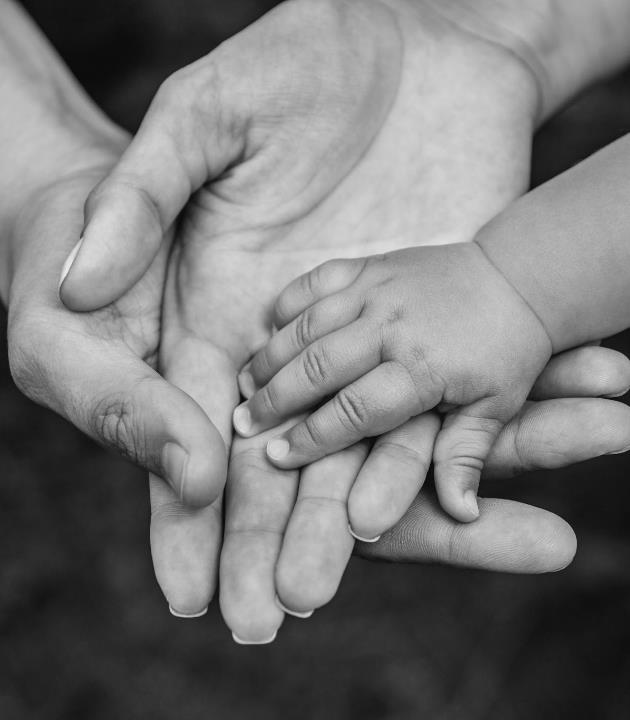 FAMILY ENGAGEMENT: Definition
Strong Family Engagement happens when families have a primary and meaningful role in all decision-making that impacts a child and their family.1
Family engagement on the individual level is a key element of family-centered care.2
Active partnership between professionals and families helps ensure that the lived experience of families informs care and support services.2
Youth.Gov. Family Engagement: https://youth.gov/youth-topics/family-engagement#:~:text=Description%20of%20Family%20Engagement&text=Family%20engagement%20also%20happens%20at,the%20family's%20ideas%20of%20success. 
Boston University. Family Engagement and Children and youth with Special Health Care Needs. https://ciswh.org/wp-content/uploads/2019/03/Infographic_Family_Engagement.pdf
39
FAMILY ENGAGEMENT: A Call To Action
The Centers for Medicare & Medicaid Services (CMS) has published their Person & Family Engagement Strategy to:1
Serve as a guide to support meaningful, intentional application of person and family engagement principles to all policies and programs addressing health and wellbeing
01
03
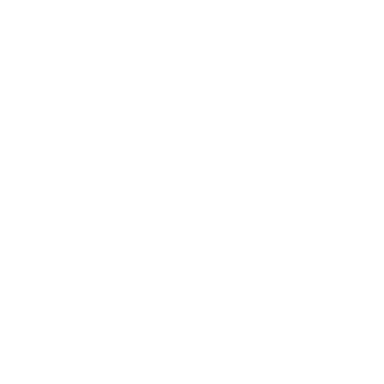 Enhance person and family engagement
02
04
Establish definitions and consistency to help people [and families] engage in their healthcare
Create a foundation for expanding awareness and enhance person and family engagement
1. Centers for Medicare & Medicaid (CMS) Person & Family Engagement Strategy: https://www.cms.gov/medicare/quality-initiatives-patient-assessment-instruments/qualityinitiativesgeninfo/downloads/person-and-family-engagement-strategy-summary.pdf.
40
[Speaker Notes: The Centers for Medicare & Medicaid Services (CMS) has published their Person & Family Engagement Strategy to:1
Enhance person and family engagement
Establish definitions and consistency to help people [and families] engage in their healthcare
Serve as a guide to support meaningful, intentional application of person and family engagement principles to all policies and programs addressing health and well-being
Create a foundation for expanding awareness and enhance person and family engagement]
Family Engagement: Family as an Active and equal partner
Focus on health literacy
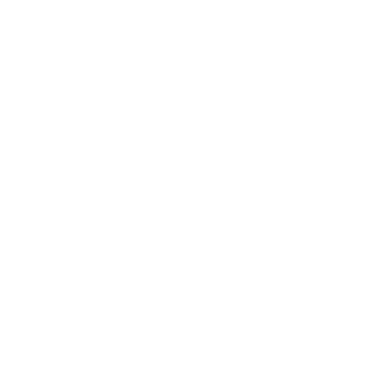 Promote informed decision-making
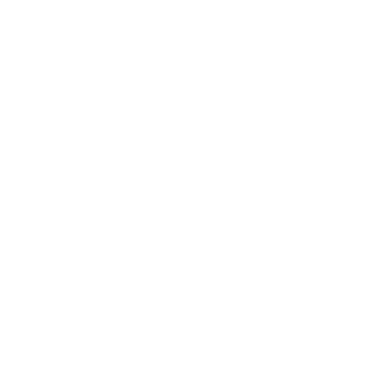 Encourage sharing of preferences and values
Family Engagement 
= 
Family as an Active and Equal Partner
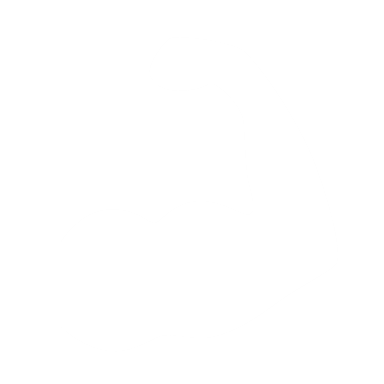 Leverage personal and family strengths
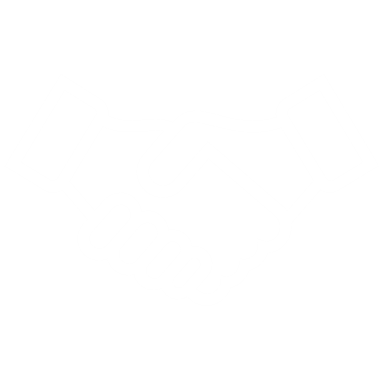 Co-create goals
Adapted from:
Centers for Medicare & Medicaid (CMS) Person & Family Engagement Strategy: https://www.cms.gov/medicare/quality-initiatives-patient-assessment-instruments/qualityinitiativesgeninfo/downloads/person-and-family-engagement-strategy-summary.pdf  
National the National Care Coordination Standards: https://www.cms.gov/medicare/quality-initiatives-patient-assessment-instruments/qualityinitiativesgeninfo/downloads/person-and-family-engagement-strategy-summary.pdf
Build self-management and self-efficacy skills
41
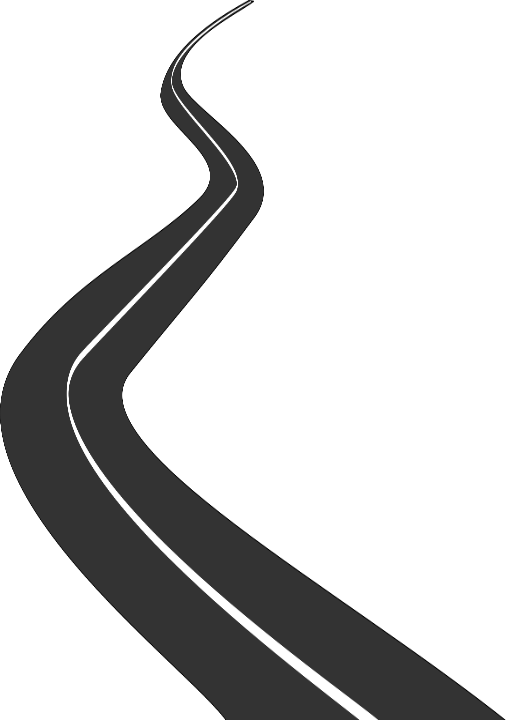 FAMILY ENGAGEMENT: APPLICATION FOR CARE COORDINATORS
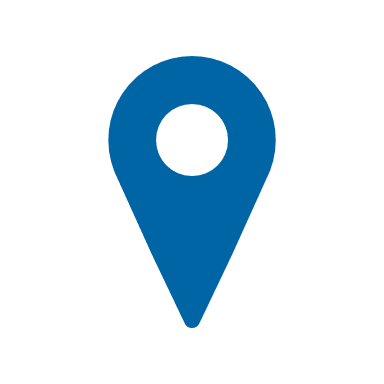 Interventions include building skills to manage their child’s conditions and needs with efficacy. This may include advocacy skill-building too.
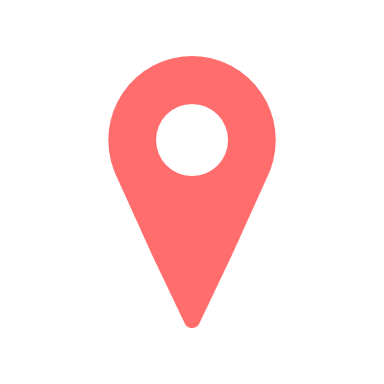 Care Plans are shared and communicated across the system.
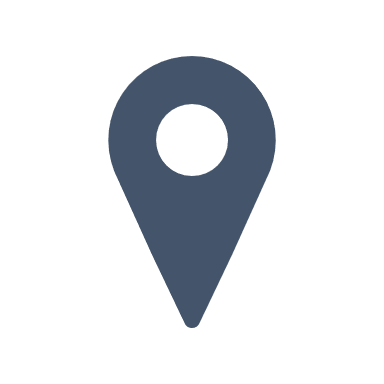 Care Plan goals are co-created and based on the individual’s and family’s preferences and values, promoting their personal and family strengths.
Children, youth, and young adults, along with their families, are encouraged to share their preferences and values in a non-judgmental and supportive environment.
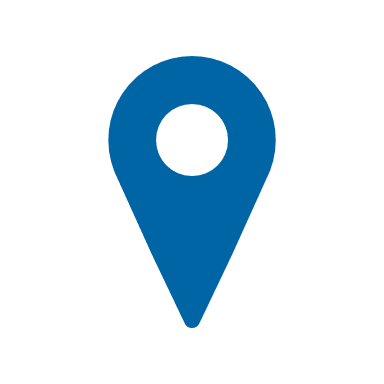 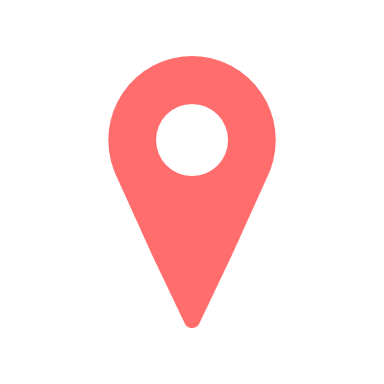 Families receive up-to-date information about the care and services available to their child.
Assessments include understanding the individual’s and family’s health literacy. Interventions are adapted to an individual’s health literacy level and are designed to increase health literacy over time.
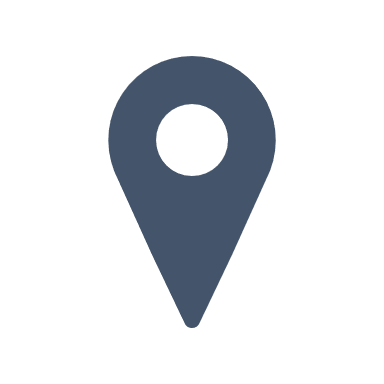 42
Family Engagement: SCENARIO
MEET KYLE
Kyle is 9 years old and has Prader-Willi Syndrome and other co-occurring conditions including frequent seizures.
Kyle needs constant supervision and medical care, resulting in an order for PDN 24/7.
After an extended stay in the hospital, Kyle has transitioned home to live with his biological aunt, who is his guardian.
Kyle’s aunt did not have a pleasant experience with the hospital staff and is suspicious of Kyle’s nurses and his Care Coordinator because she feels like she can’t trust anyone and no one is listening to her.
43
FAMILY ENGAGEMENT: SELF-REFLECTION
CONSIDER
To effectively engage with Kyle and his family:
What principles of family engagement are you prioritizing in your interactions?
Are there key components of family engagement that will be critical to care planning with Kyle’s aunt?
44
FAMILY ENGAGEMENT: KNOWLEDGE CHECK
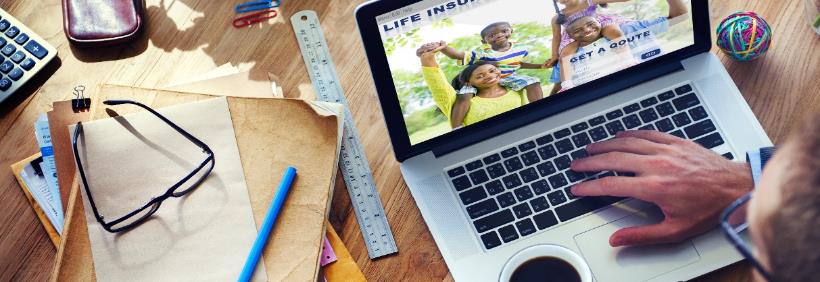 KNOWLEDGE CHECK

What is family engagement?

Name three techniques of family engagement.

What is one way you can practice family engagement when you are coordinating care for a child, youth, or young adult with medical complexity?
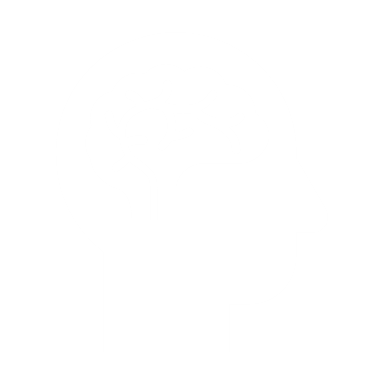 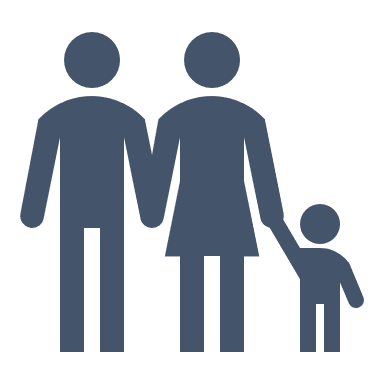 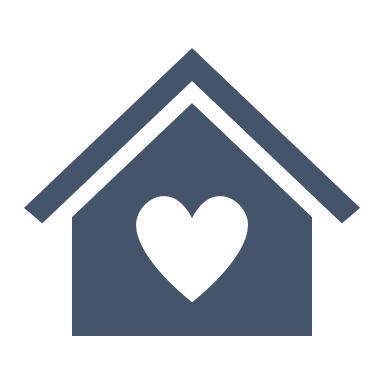 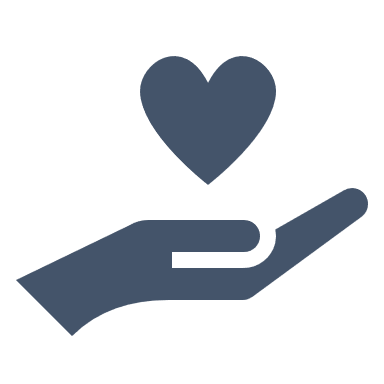 45
Family Engagement: KNOWLEDGE CHECK answers
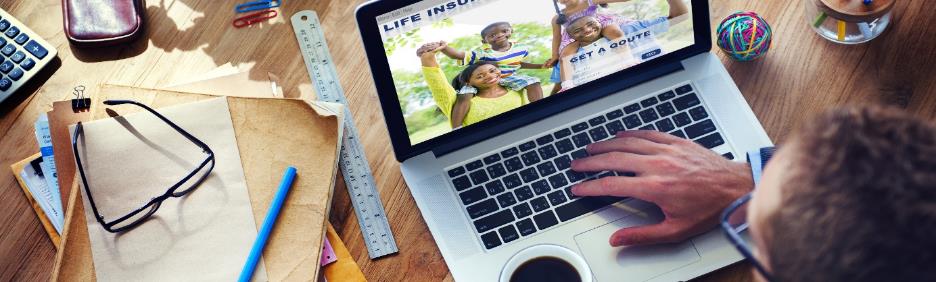 ANSWERS
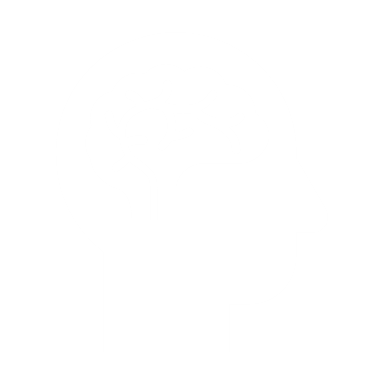 What is family engagement?
Family Engagement occurs when families have a primary and meaningful role in all decision-making that impacts a child and their family.

Name three techniques of family engagement.
Focusing on health literacy, promoting informed decision-making, and encouraging sharing of preferences and values are just a few techniques.

What is one way you can practice family engagement when you are coordinating care for a child, youth, or young adult with medical complexity?
One way to practice family engagement is to ensure that your interventions include building skills to manage their child’s conditions and needs with efficacy.
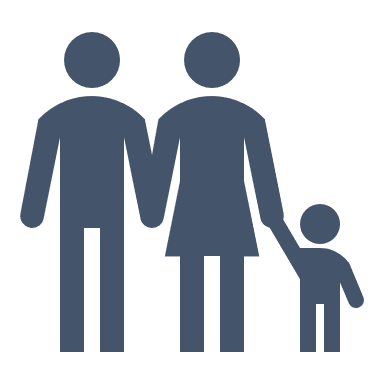 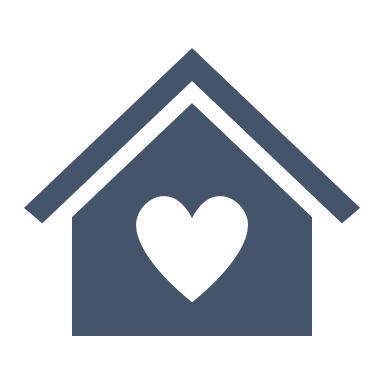 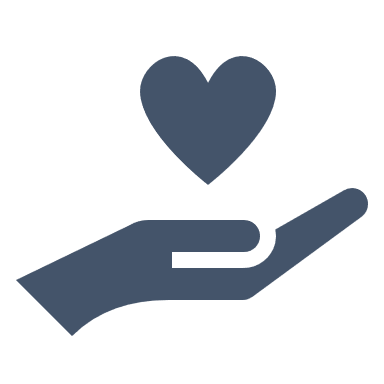 46
Putting it all in Practice – A Case Study
47
Meet The Suarez Family
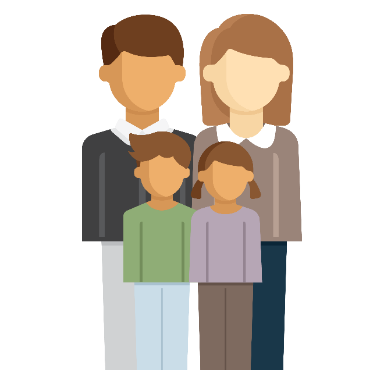 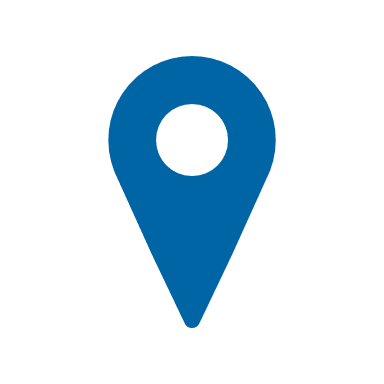 The family resides in a suburb of Miami, Florida.
Currently, the Suarez family shares one vehicle and though both mom and dad have flexible work schedules, they are often visiting their daughter alone. It seems they are getting different information from her care team each time they visit. They feel like their daughter would benefit from living at home, but don’t know how to ask for this or plan for it.
Mom is a second-generation immigrant from Cuba, with family still residing in Cuba. She works part-time as a hairstylist.
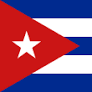 Dad is a Florida native, raised in Northern Florida. His mother lives with them in a spare bedroom. He works full-time as a realtor.
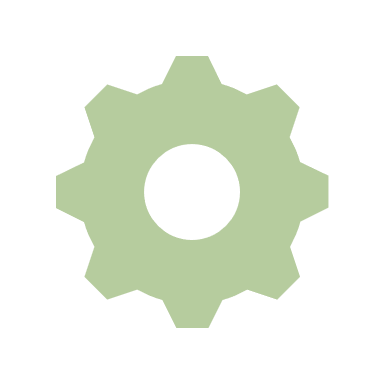 They have two kids together, their son is 4 years old, and their daughter is 7 years old. Their daughter has Spina Bifida and is residing in a nursing facility.
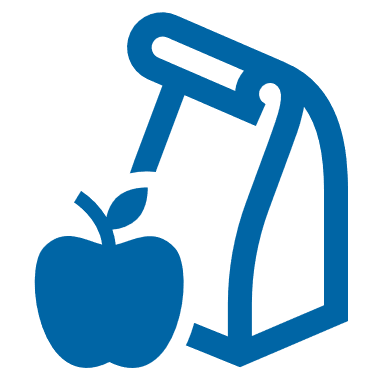 48
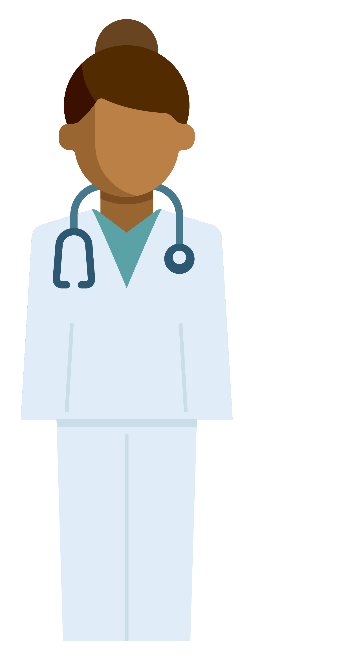 YOU are the Care Coordinator in this scenario. What happens next? Think through these questions and write down any ideas that stick out to you.
Case Study: The Suarez Family
1
Identifying the most important things first:
Where do you see the biggest issues for their daughter? Their family?
What will your next interaction with the family look like?
Cultural Competency
Are there things you want to understand about the family first? About yourself?
How will you be culturally responsive and competent in your next interaction with the family?
2
Family-Centered Care
How will you help this family identify goals to help their daughter come home safe?
How will you work with them to understand their daughter’s needs and strengths? The family’s needs and strengths?
3
Trauma-Informed Care
How will you acknowledge and incorporate the family’s past traumas into how you interact with them? 
How will you help them focus on resiliency and recovery?
4
Family Engagement
What will you need to do to help engage them more in their daughter’s care and care team conversations?
5
49
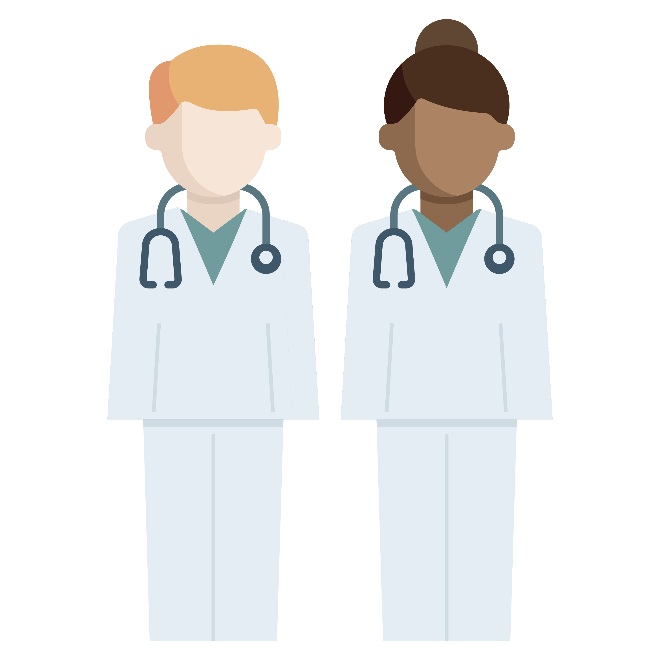 Case Study: The Suarez Family
Hypothesize what action steps you will take for Suarez family after thinking through the exploratory questions earlier:
The most important thing I identified was...
02
I will express cultural competency through…
01
03
04
I will implore a family-centered care framework by…
I will ensure I have trauma-informed perspective by…
05
I will engage the family further by…
03
50
Conclusion
51
Conclusion
Working with children, youth, and young adults with medical complexity, and their families requires skills in cultural competency, trauma-informed care, family-centered care, and family engagement.
Cultural Competency
Family-Centered Care
Family-Centered Care is a way of providing services that assures the health and well-being of children and their families through respectful family/professional partnerships. It honors the strengths, cultures, traditions, and expertise that families and professionals bring to this relationship.

Principles of family-centered care include building on family strengths; honoring cultural diversity and family traditions; recognizing the importance of community-based services; promoting an individualized and developmental approach; encouraging family-to-family and peer support; supporting youth as they transition to adulthood; developing policies, practices, and systems that are family-friendly and family-centered in all settings; and celebrating successes.
Cultural Competency respects diversity in the patient population and cultural factors that can affect health and health care, such as language, communication styles, beliefs, attitudes, and behaviors.

The four pillars of cultural competency are: 
Awareness 
Attitude
Knowledge
Skills
Family Engagement
Family Engagement happens when families have a primary and meaningful role in all decision-making that impacts their child and their family. On the individual level, it is a key element of family-centered care.

Techniques to promote family engagement include focusing on health literacy, promoting informed decision-making, encouraging the sharing of preferences and values, co-creating goals, leveraging personal and family strengths, and building self-management and self-efficacy skills.
Trauma-Informed Care
Trauma-informed care involves the recognition of the impact of trauma on health, including effects of traumatic stress and the potential influence of trauma on affected individuals. Trauma-informed care puts emphasis on the context behind a medical condition, rather than placing blame or shame on the individual. Key principles of trauma-informed care include creating the feeling of safety, trustworthiness and transparency, and empowerment of voice and choice (among others).
52
ASSESSMENT
To complete this module, you must pass (80%) the accompanying assessment and complete a course evaluation.
53